Адаптація   п‘ятикласників
Вікові особливості молодшого підлітка
- Потреба в повазі та високому статусі в колективі ровесників, в родині;
Підвищена втомлюваність;
Несприйняття авторитету дорослих;
Уникання ізоляції, бажання мати вірних друзів;
Прагнення відмежуватись від усього дитячого;
Несприйняття будь – яких заборон, загострене почуття справедливості; 
Переоцінка своїх можливостей в планах на майбутнє;
Яскраво виражена емоційність, неврівноваженість;
Погана адаптація до стресових, неприємних ситуацій;
З‘являються нові захоплення.
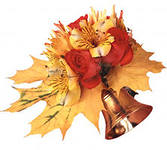 Яким має бути п‘ятикласник?
Повинен вміти спілкуватись з однокласниками, мати свою думку, прислухаючись до інших;
Повинен вміти правильно розраховувати  і планувати свій час, проявляти самостійність в своїх справах і при необхідності просити про допомогу дорослих;
Старатися вчитись, вміти вчитися самостійно;
Вміти дружити, мати друзів, спілкуватися як з хлопчиками, так і з дівчатками, самостійно вирішувати конфлікти та вміти домовлятися;
Мати постійні обов‘язки вдома, виконувати їх без нагадування, допомагати батькам;
Вміти передбачати наслідки своїх дій, робити безпечний, правильний вибір.
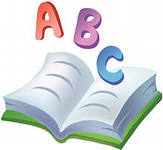 Критерії готовності до навчання в 5 класі
Сформованість основних компонентів учбової діяльності, успішне засвоєння програмного матеріалу;
Новоутворення молодшого шкільного віку – довільність, рефлексія, понятійне мислення;
Якісно інший тип стосунків з учителями та однокласниками, більш дорослий та відповідальний.
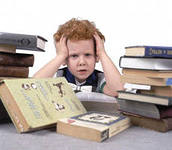 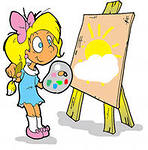 Признаки успішної адаптації
Дитина задоволена навчанням, є інтерес та бажання вчитися;
Дитина справляється з навчальною програмою;
Дитина задоволена міжособистісними стосунками як з однокласниками, так і з учителями;
Лише в окремих випадках при виконанні завдань звертається за допомогою дорослих.
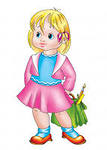 Признаки дезадаптації
Втомлений вигляд дитини;
Небажання ділитися враженнями про те, як пройшов день;
Небажання говорити на «шкільні» теми;
Негативні характеристики щодо школи, вчителів, однокласників;
Скарги на ті чи інші  події, пов‘язані зі школою;
Поганий сон, труднощі з пробудженням, в‘ялість, скарги на погане самопочуття.
Можливі порушення
Інтелектуальні – порушення інтелектуальної діяльності, відставання в розвитку;
Поведінкові – невідповідність поведінки дитини правовим і моральним нормам (агресивність, асоціальна поведінка);
Комунікативні – труднощі при спілкуванні з ровесниками та дорослими;
Соматичні – відхилення в здоров‘ї дитини;
Емоційні – емоційні труднощі, тривога через переживання шкільних проблем.
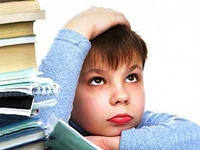 Однак, як би дитина не почувала себе в школі, базові потреби (фізіологічні, потреба в безпеці, любові, повазі та прийнятті) вона задовольняє вдома
Анкетування дітей
Ти любиш більше бути один чи з усією сім’єю?
з сім’єю -6
один -0
Чи хочеш ти бути схожим на батьків?
мама -3
тато -3
Хто з тобою проводить більше часу?
мама -4
тато -1
всі -1
Сестра, брат - 1
розмовляти -1
гуляти -1
гратися -1
Чим любиш займатися з батьками?
читати -1
готувати -1
ні -
Чи ділишся зі своїми батьками враженнями за день?
Так - 6
Чи завжди батьки тебе справедливо наказують?
так -5
Як коли - 1
Чи ображаєшся ти, коли батьки тебе наказують?
так -3
ні -3
Чи завжди батьки дають тобі висловити свою думку і дослуховують до кінця?
так - 5
іноді - 1
більше уваги -1
нічого -4
щоб тато не працював -1
Що ти хотів би змінити у своїй родині?
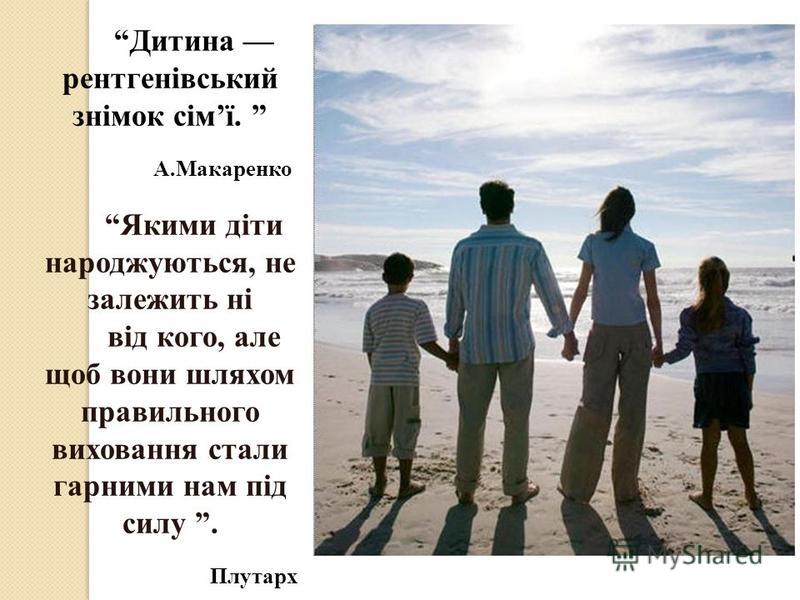 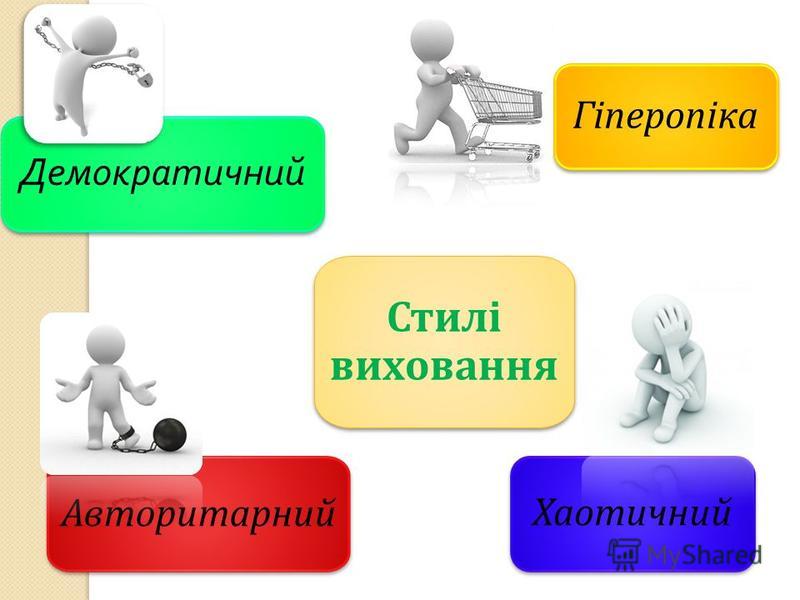 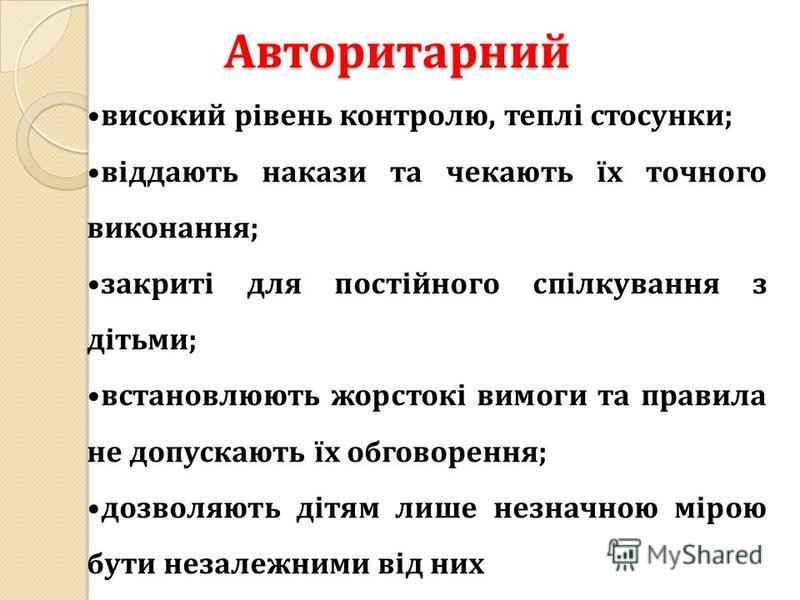 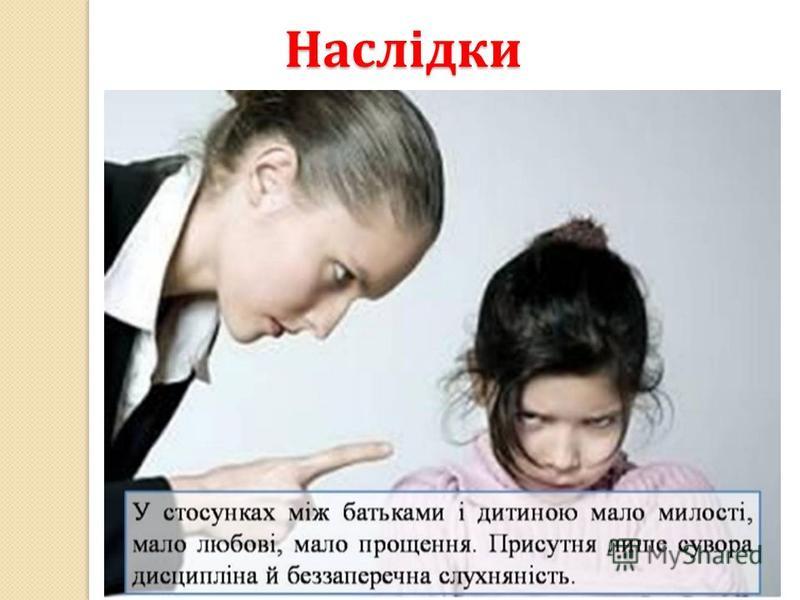 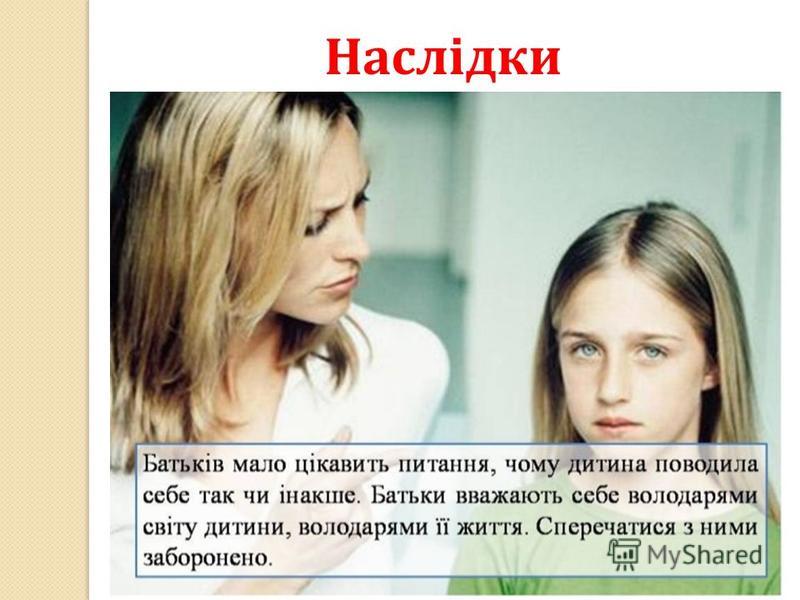 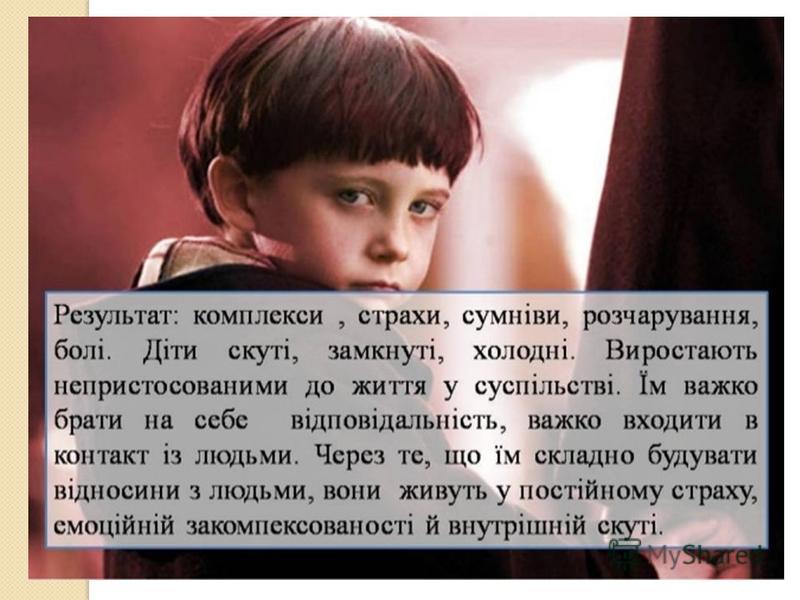 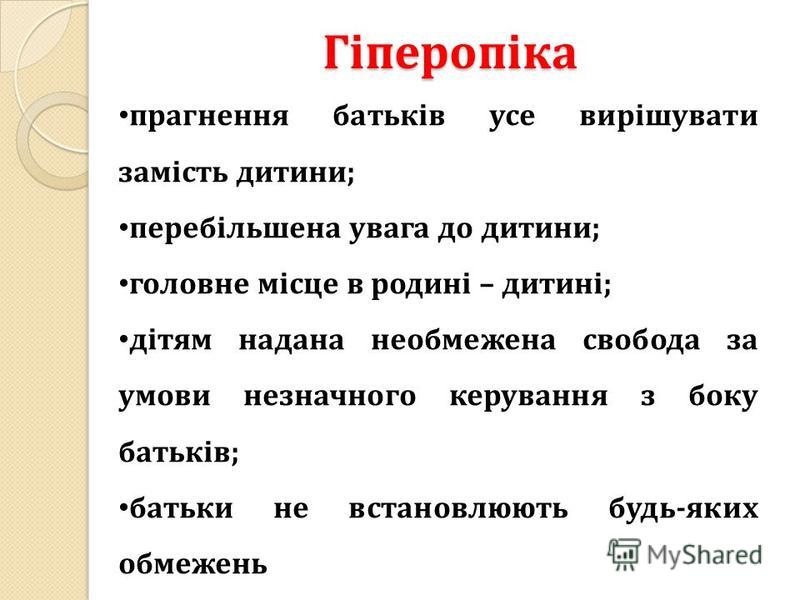 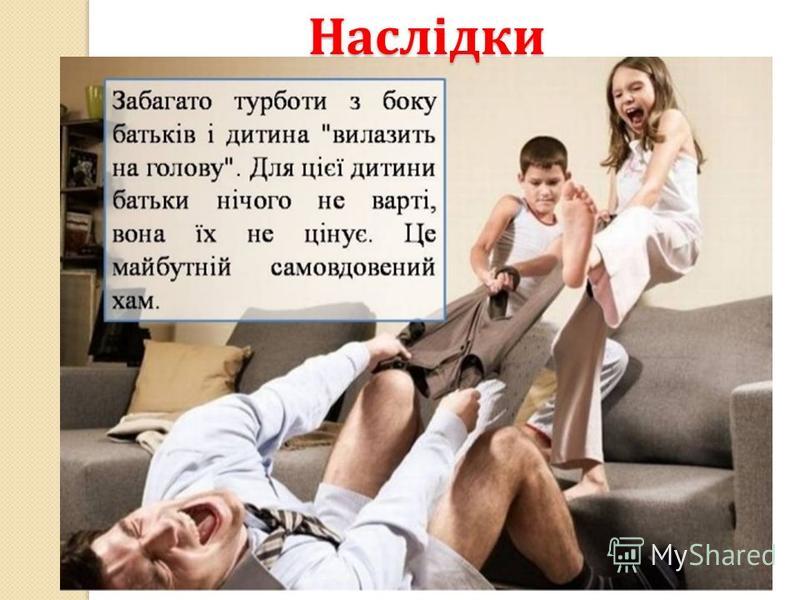 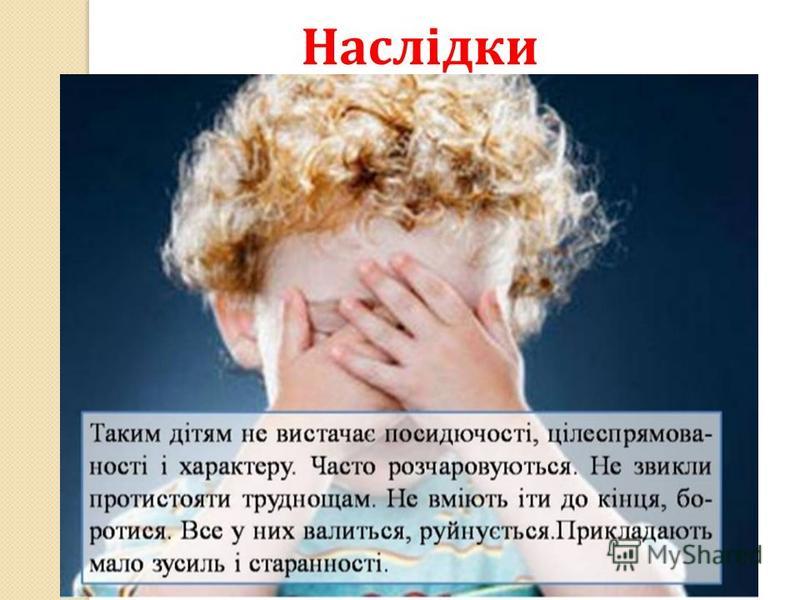 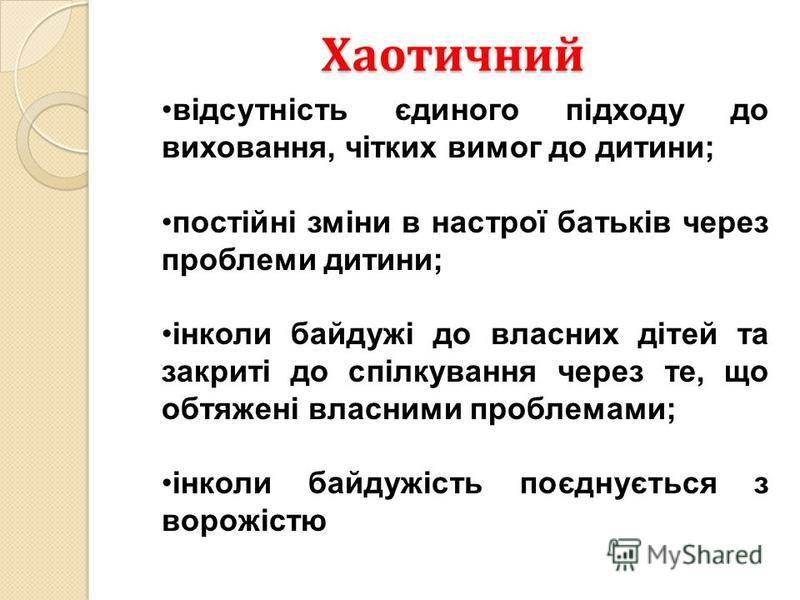 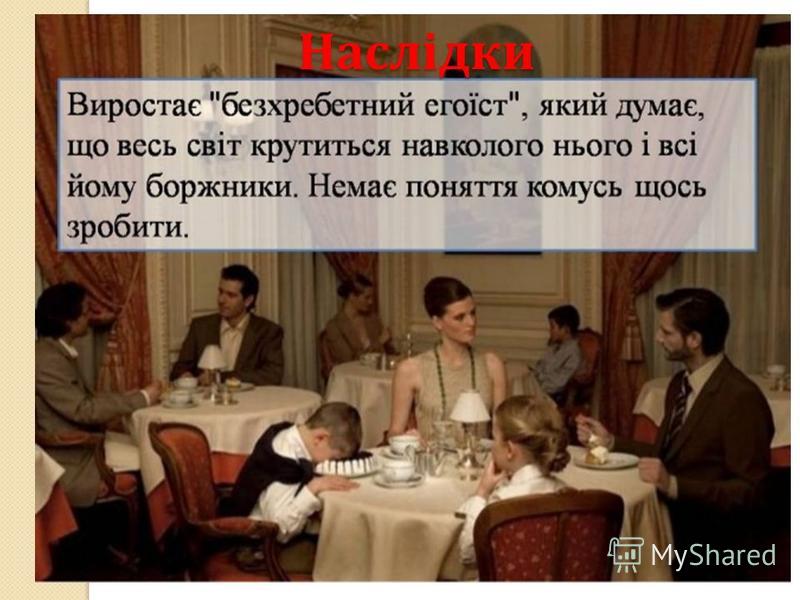 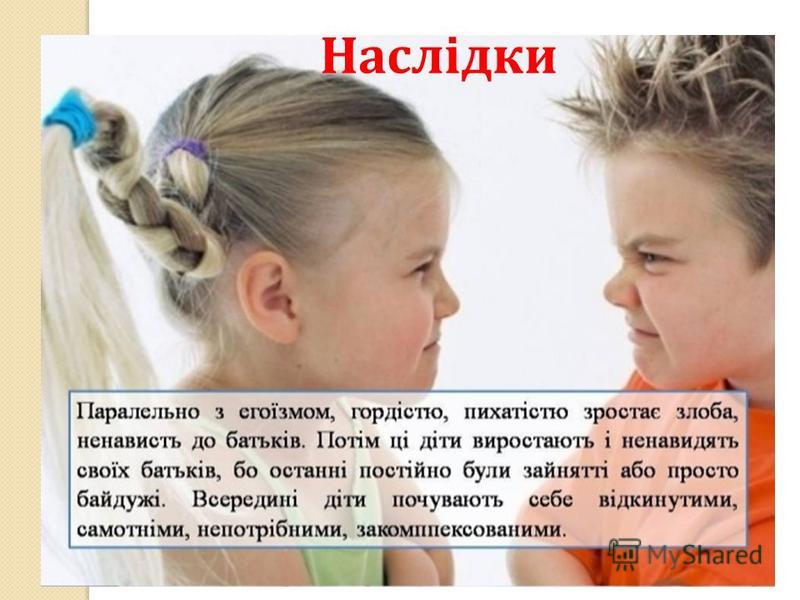 Всі ці типи виховання з часом призводять до неврозів дитини, емоційних розладів, до формування лицемірного, чи затурканого типів характеру, інколи до формування асоціальної поведінки  та набуття “поганих” звичок.
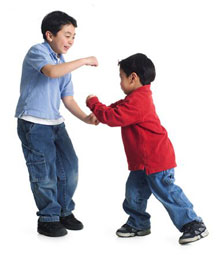 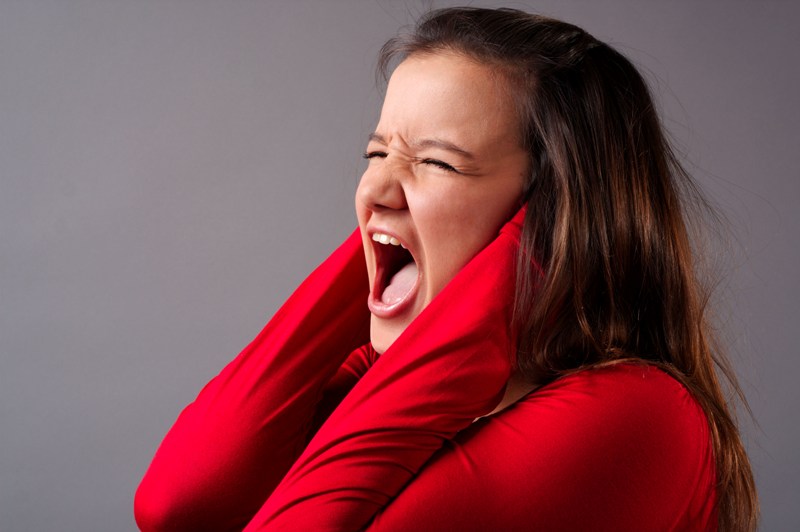 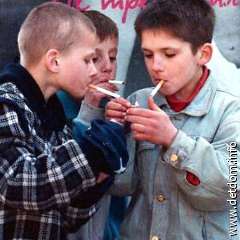 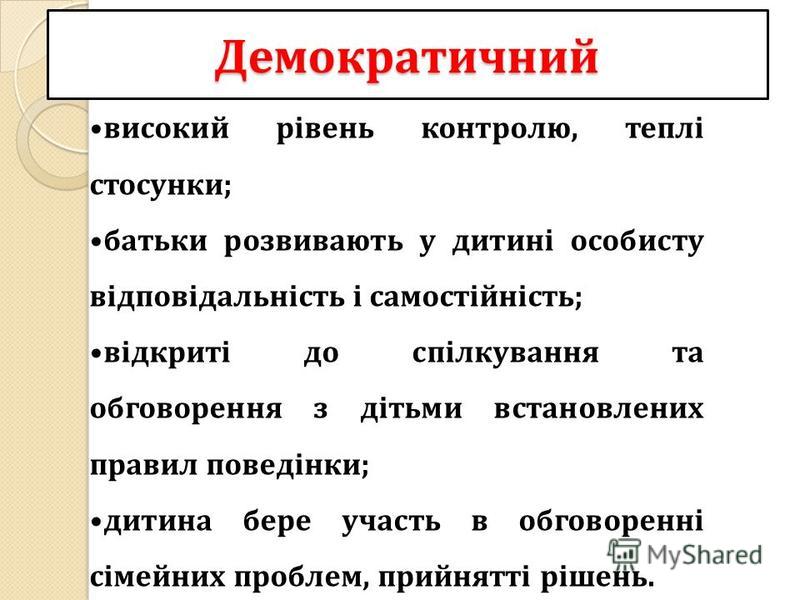 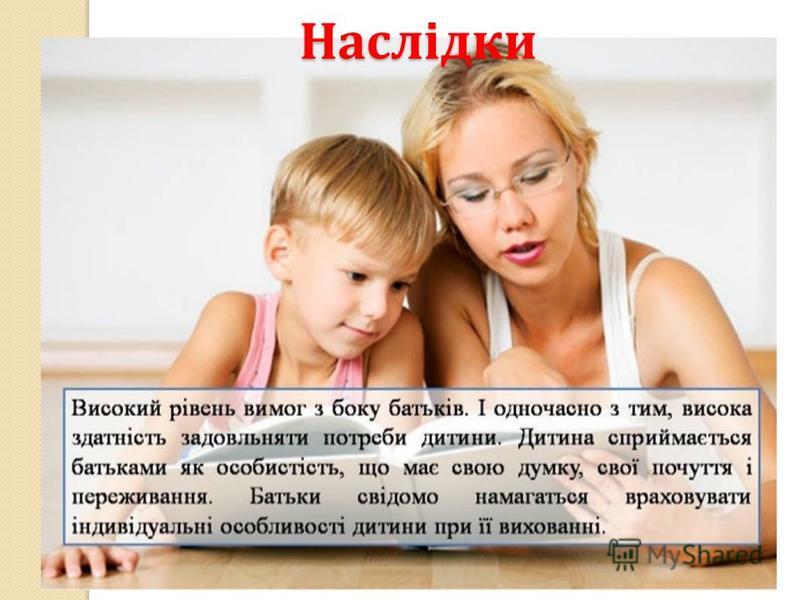 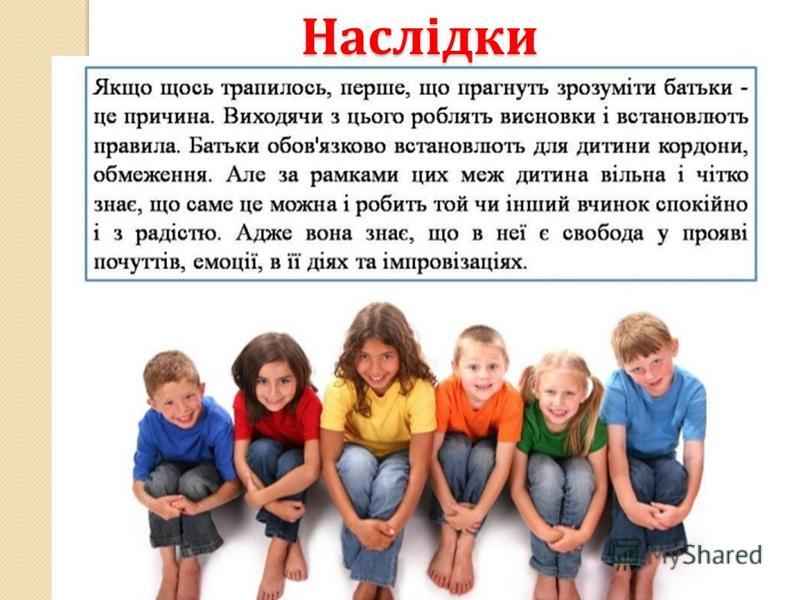 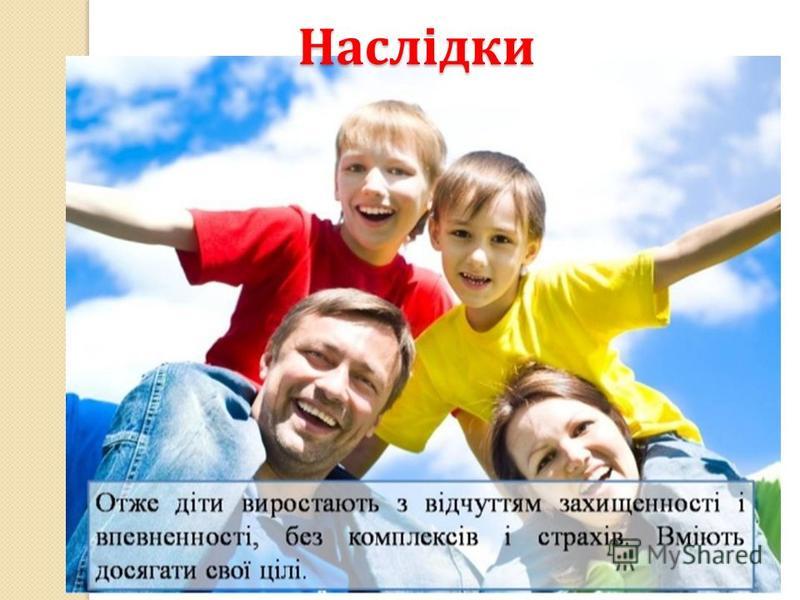 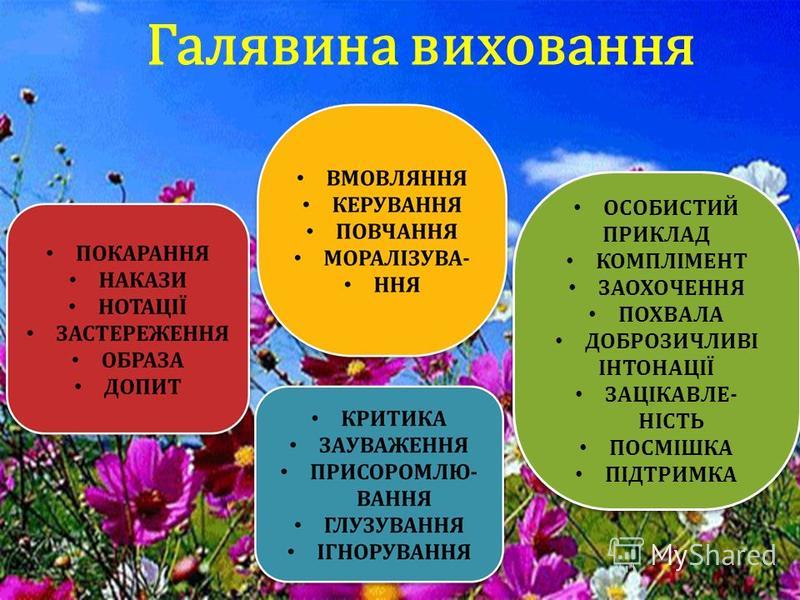 Тому найкращий профілактичний засіб збереження психічного здоров’я дітей – добрі стосунки батьків та дітей, розуміння внутрішнього світу 
дитини, уміння ставити себе на 
її місце.
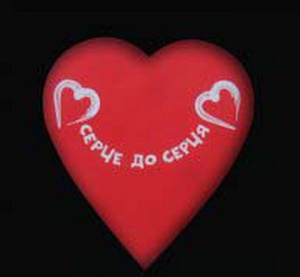 Поради  батькам   п’ятикласників
1. Якщо Вас щось турбує в поведінці дитини, якомога швидше зустріньтеся і обговоріть це із класним керівником, шкільним психологом.
2. Якщо в родині відбулися події, що вплинули на психологічний стан дитини, повідомте про це класного керівника. Саме зміни в сімейному житті часто пояснюють раптові зміни в поведінці дітей.
3. Цікавтеся шкільними справами, обговорюйте складні ситуації, разом шукайте вихід із конфліктів.4. Порадьте дитині в складних ситуаціях звертатися за порадою до класного керівника, шкільного психолога.5)Привчайте дитину до самостійності: поступово вона має сама збирати портфель, телефонувати однокласникам і питати про уроки тощо. Не слід відразу послаблювати контроль за навчальною діяльністю, якщо в період навчання в початковій школі вона звикла до контролю з вашого боку.
6). Не обмежуйте свій інтерес звичайним питанням типу: «Як пройшов твій день у школі?». Кожного тижня вибирайте час, вільний від домашніх справ, і уважно розмовляйте з дитиною про школу.
7)Допомагайте дитині виконувати домашні завдання, але не робіть їх самі. Якщо дитина звертається до вас з питаннями, пов'язаними з домашніми завданнями, допоможіть їй знайти відповіді самостійно, а не підказуйте їх. Допоможіть дитині відчути інтерес до того, що викладають у школі.
8) Ваша дитина має оцінювати свою гарну успішність як нагороду, а неуспішність - як покарання. Якщо у дитини навчання йде добре, проявляйте частіше свою радість. Висловлюйте заклопотаність, якщо у дитини не все добре в школі. Постарайтеся наскільки можливо, не встановлювати покарань і заохочень вони можуть привести до емоційних проблем.
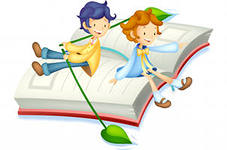 10)Основними помічниками у складних ситуаціях є терпіння, увага, розуміння.
Моя дитино!
Люблю тебе без явних причин
За те, що ти дочка, за те, що ти син,
За те, що малюк, за те, що ростеш,
Просто за те, що на світі живеш…
Готових рецептів сімейного  виховання немає.Виховати дитину – велике і важке діяння, дуже складна, але щаслива праця.Тож успіхів та терпіння Вам, шановні батьки!